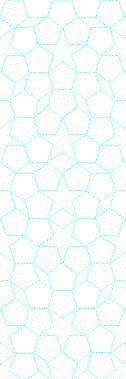 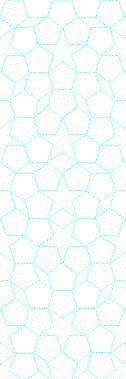 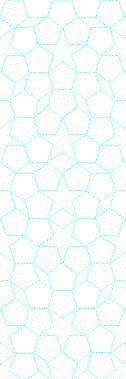 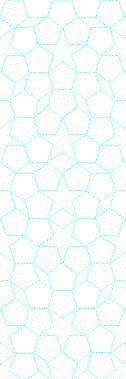 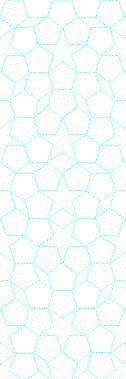 YTÜ 
FEN EDEBİYAT FAKÜLTESİ 
KİMYA BÖLÜMÜ
SEMİNER DERSİ SUNUMU
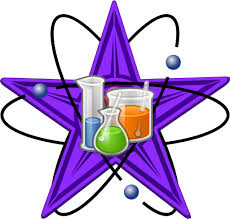 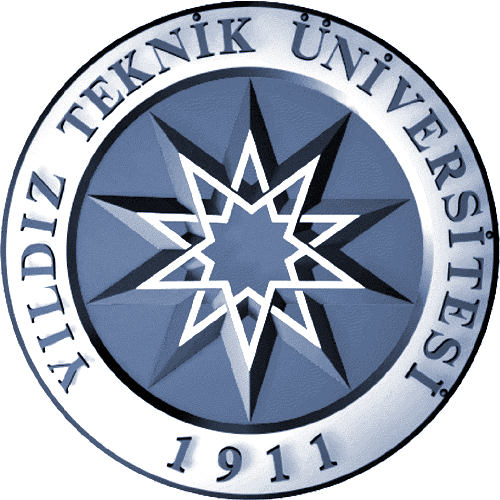 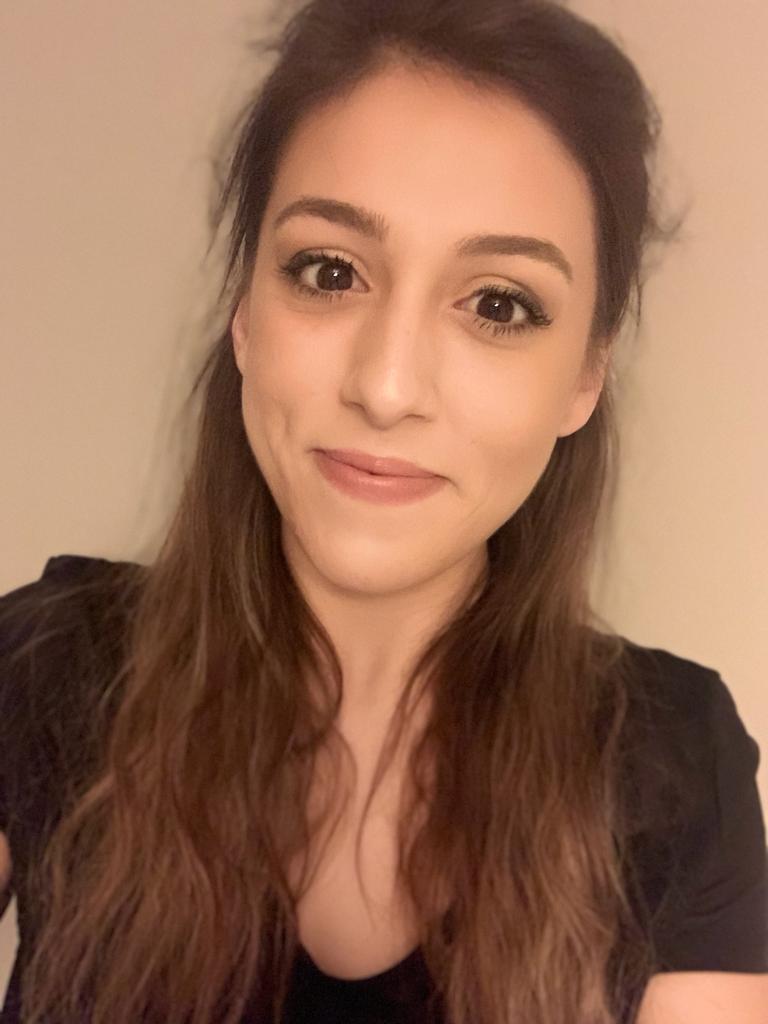 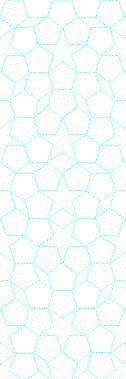 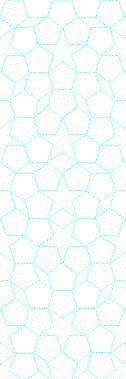 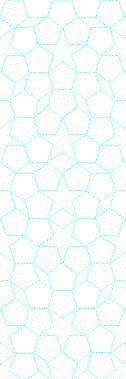 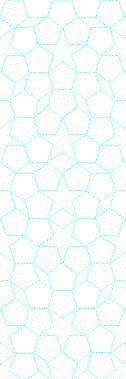 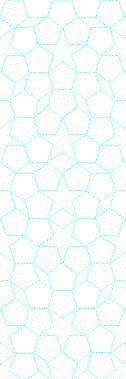 Sedef TOK DEMİR
21519024
AROMATİK YAĞ VE AĞIR VAKUM GAZ YAĞINDAN  ASFALTEN ANALİZİ





Danışman
  Doç. Dr. Kadir TURHAN
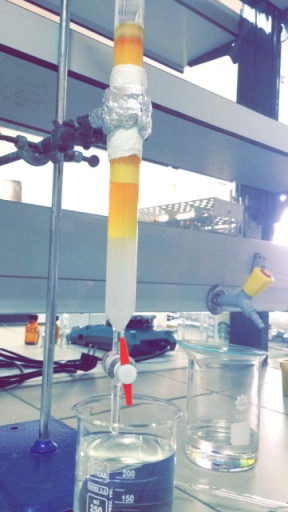 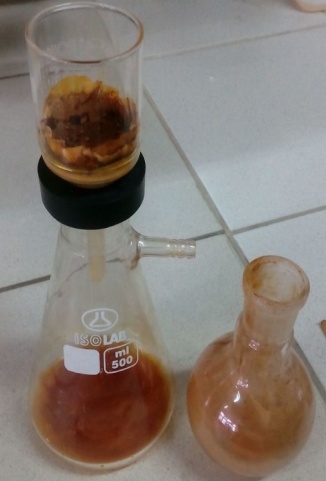 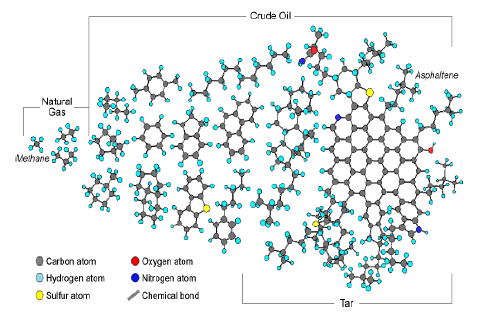 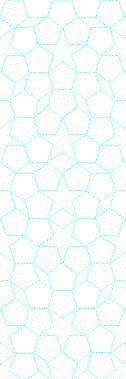 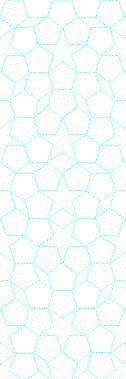 Tarih:20.12.2022  Saat: 13.40
Yer:  Fen-Edebiyat Fakültesi B1-D04